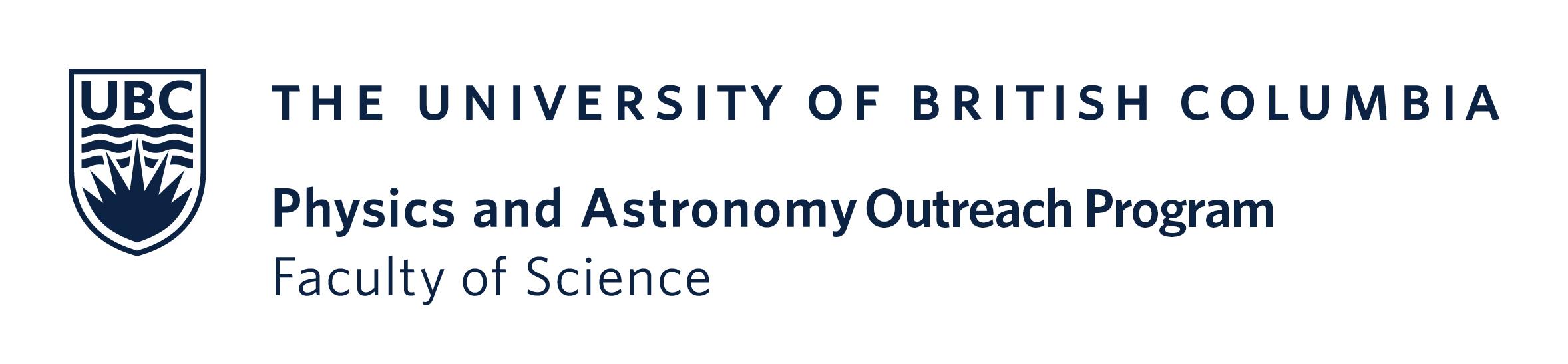 My rocket!
Physics & Astronomy at Home: Challenge No.6 – Build Your Own Rocket! https://bit.ly/PHASRocket
This work is licensed under a Creative Commons Attribution 4.0 International License (CC BY 4.0)
What is your rocket made out of?
Draw a picture of your rocket. Label all the important parts!
Where would you like to travel on your rocket?